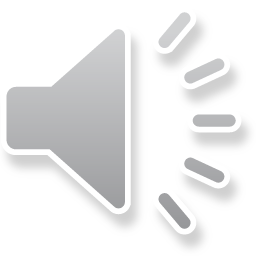 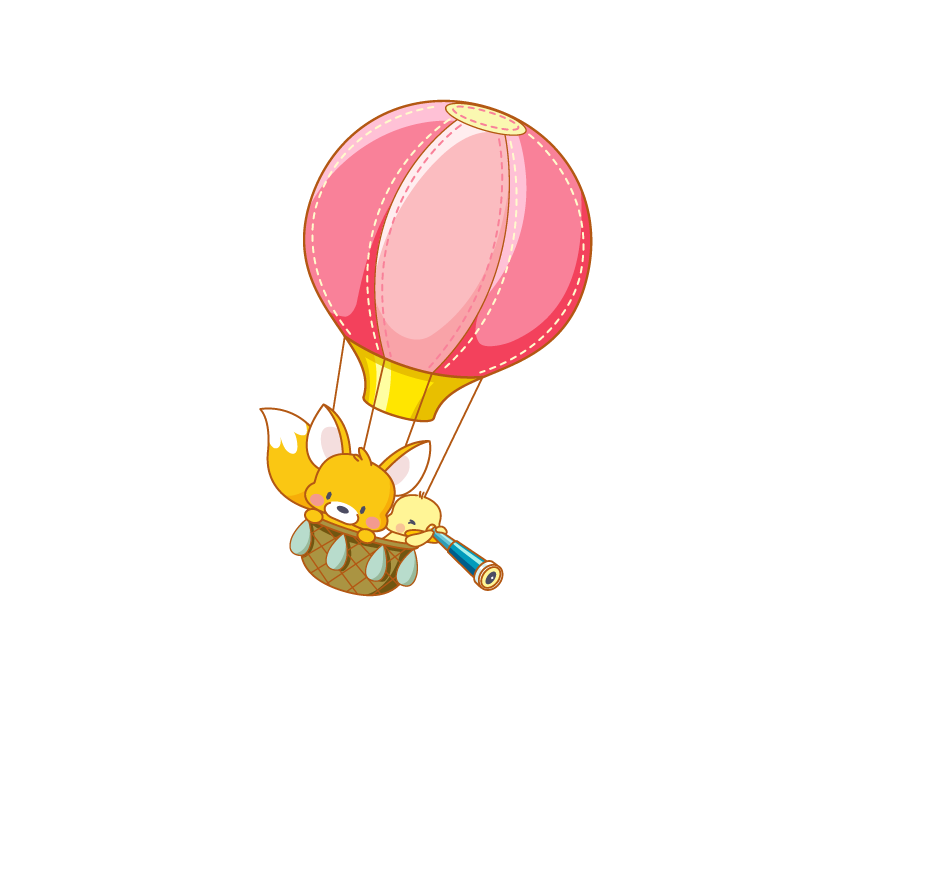 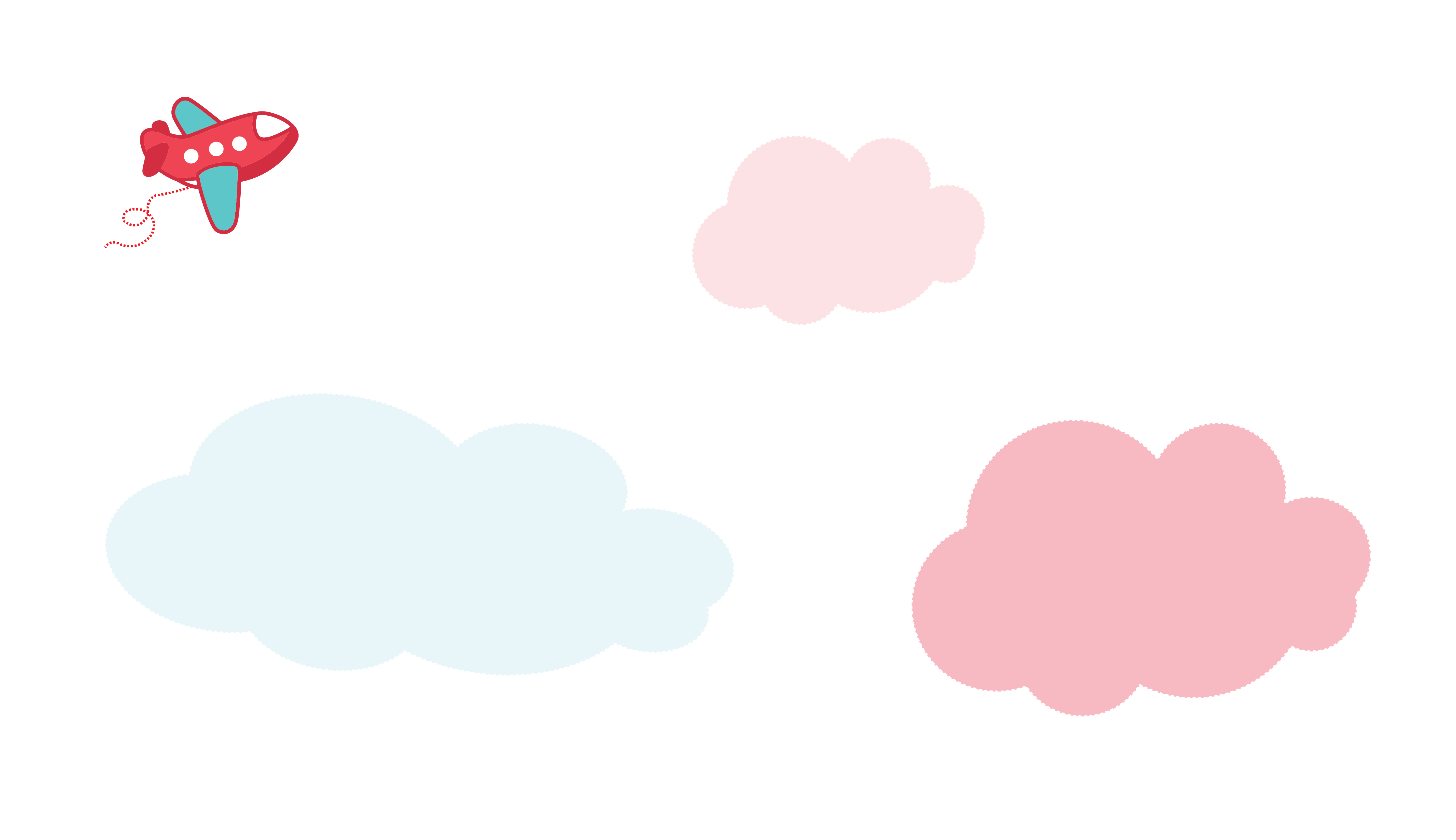 Khởi động
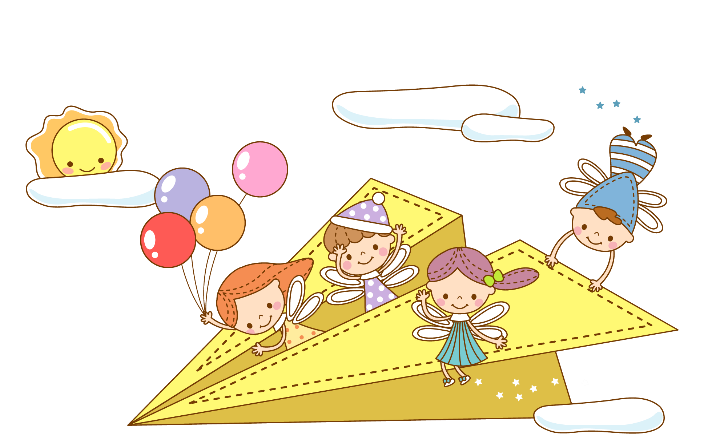 Tiếng việt
Bài 4: 
Nếu không may bị lạc
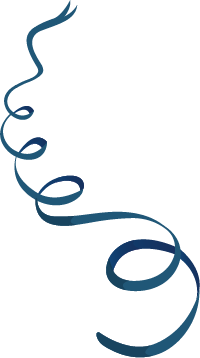 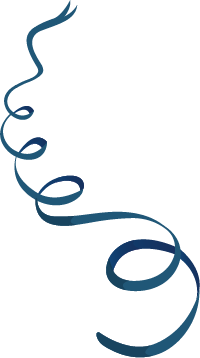 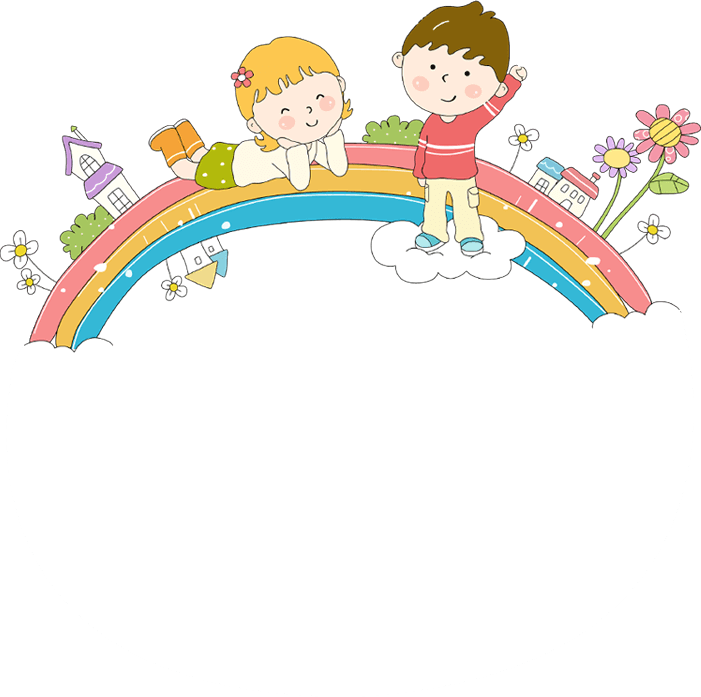 Tiết 3 + 4
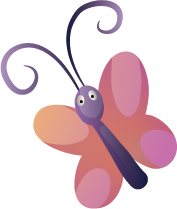 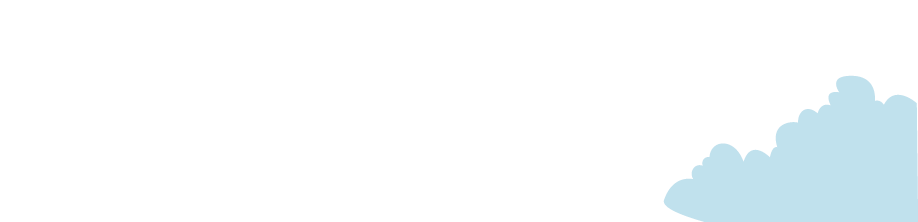 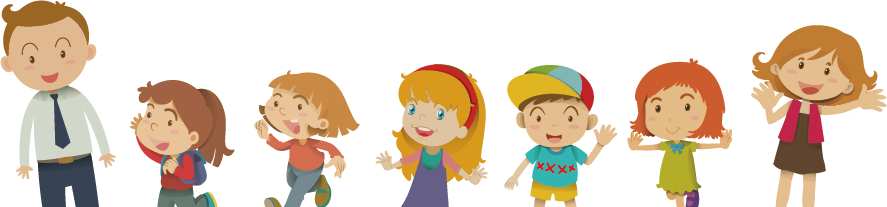 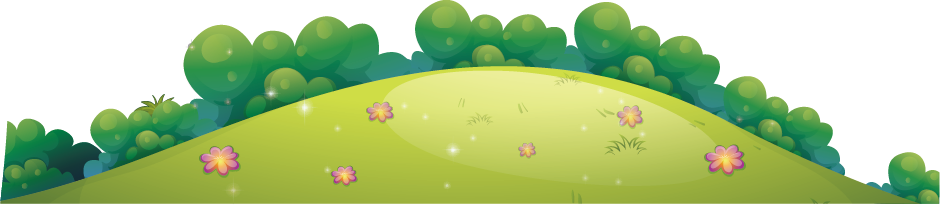 5. Chọn từ ngữ để hoàn thiện câu và viết câu vào vở
người lạ 	   hoảng hốt
mải mê
hoảng hốt
Uyên không …………………. khi bị lạc.
6. Quan sát tranh và dùng từ ngữ trong khung để nói: Nếu chẳng may em bị lạc, em sẽ làm gì?
gọi điện        nhân  viên bảo vệ      người lạ
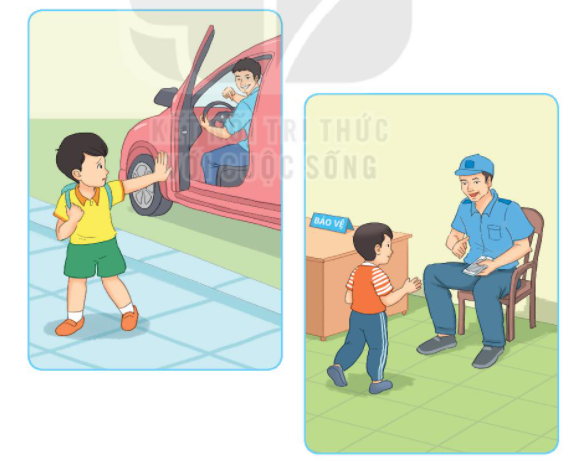 Vd: Em sẽ nhờ chú bảo vệ giúp đỡ.
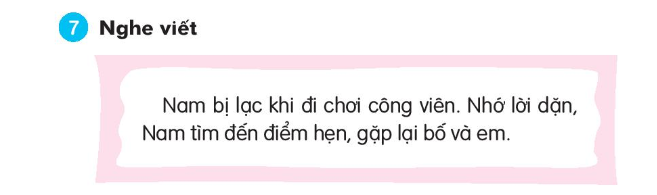 Nam bị lạc khi đi chơi công viên. Nhớ lời dặn,
Nam tìm đến điểm hẹn, gặp lại bố và em.
8
Tìm trong hoặc ngoài bài đọc “Nếu không may bị lạc” từ ngữ có tiếng chứa vần im, iêm, ep, êp.
- im: chạy tìm,…
- iêm: tiêm chủng,…
- ep: đẹp quá,…
- êp: bếp ga, …
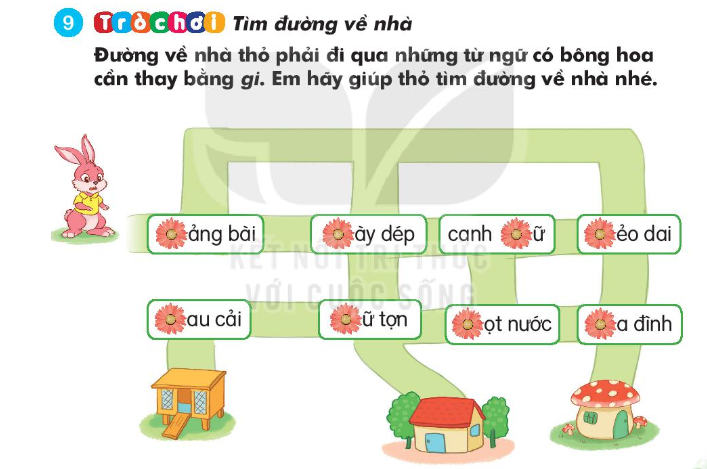 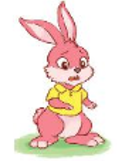 giày dép
canh giữ
dẻo dai
giảng bài
rau cải
giữ tợn
giọt nước
gia đình
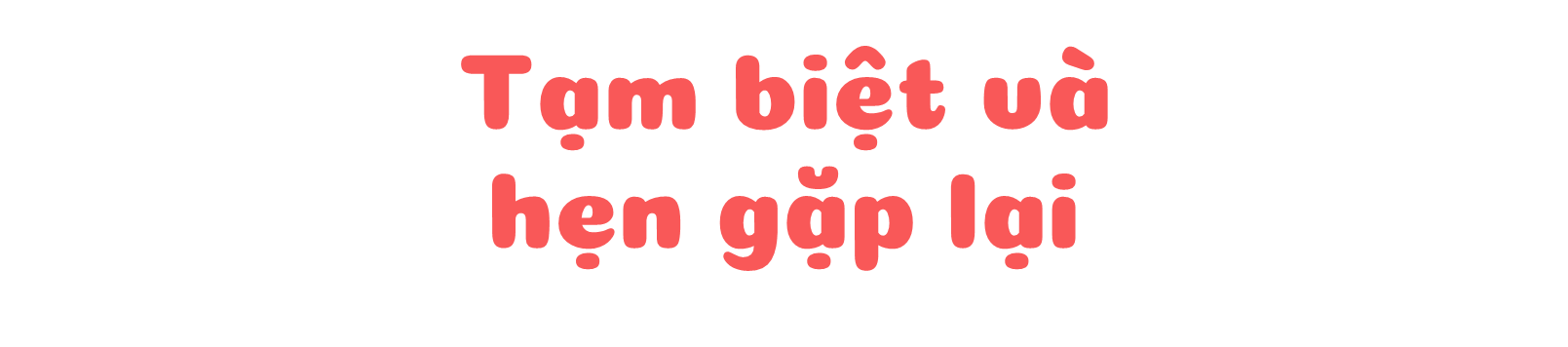